Pre-Retirement Planning
Post-Retirement Planning
Wealth Creation
Tax-free lump sum withdrawals
Investing for an income:
Living annuity
Life annuity
Personal savings:
These savings can be short- or long-term goals:
Unit trusts (immediate access to cash)
Endowments (5 year fixed savings)

Retirement savings:
Tax-free saver
Pension fund
Provident fund
Annuities
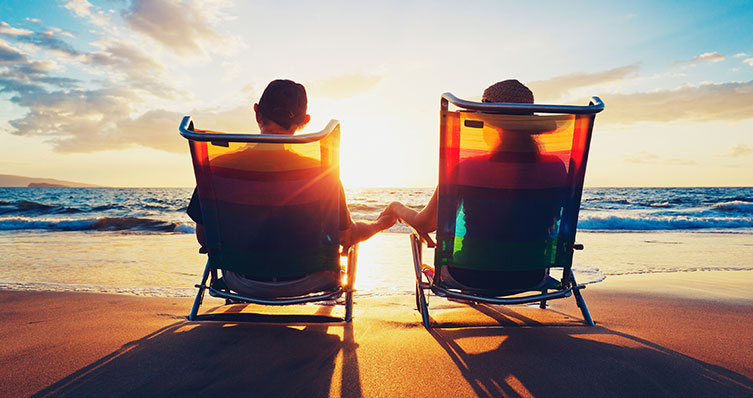 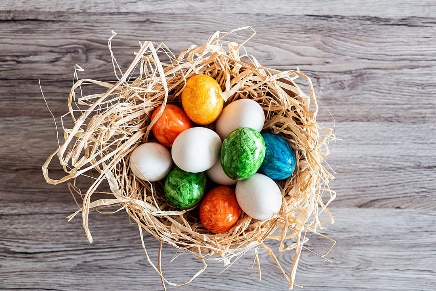 FINANCIAL PLANNING PROCESS
Life cover
Capital need:
Debts protection
Estate duty and Executers fees – 3.5% excl. VAT
Capital Gains Protection – N/A when spouse inherits
Income need
How much does you family need and for how long?
Legacy need:
Inheritance
Dread Disease cover
Lump sum cover that will pay on differed illnesses. The industry maximum is R 6 000 000.00 across all policies:
Debt protection
Cover medical shortfalls
Treatments and operations
Medicine
Frail care/Hospice
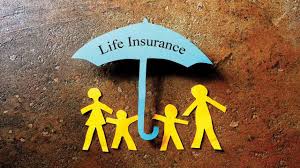 Wealth Protection - 
Protecting you as an asset
Disability cover
Income protection
Cover immediate expenses
Have money while recovering to cover salary shortfalls
Cover medical shortfalls
Make alterations to adjust to new lifestyle
You are your biggest asset, because you have the ability to earn an income.
Income protection allows you to protect your earning ability by supplementing your income in the event of sickness or disability.
This can me temporary or permanent.
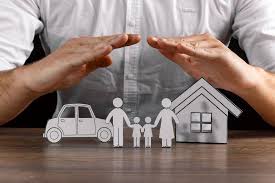